Proyecto de Ley N° 4432/2022-PJ,
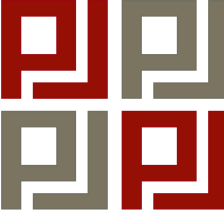 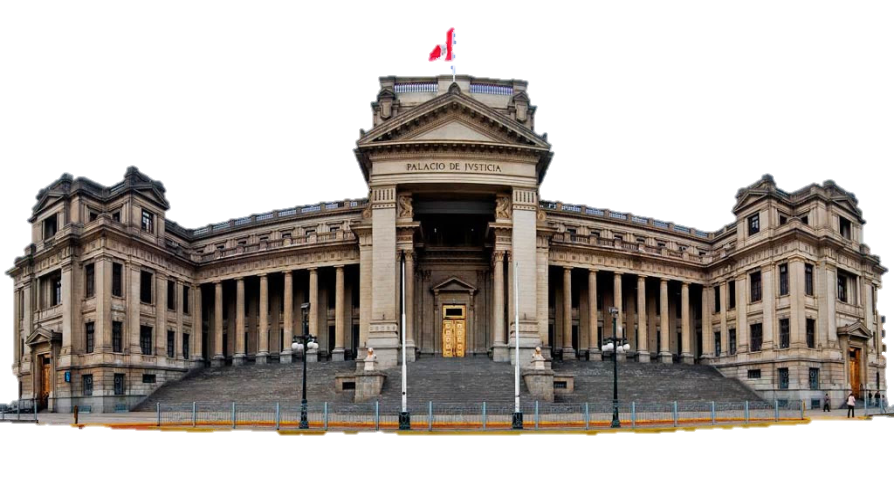 “LEY QUE AUTORIZA A LOS GOBIERNOS REGIONALES Y LOCALES A EJECUTAR INVERSIONES BAJO EL ÁMBITO DEL SISTEMA NACIONAL DE PROGRAMACIÓN MULTIANUAL Y GESTIÓN DE INVERSIONES DEL PODER JUDICIAL Y EL MINISTERIO PÚBLICO ”
1
OBJETO DEL PROYECTO DE LEY
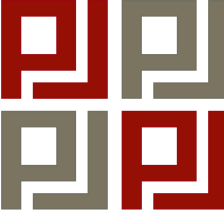 2
FORMULA LEGAL
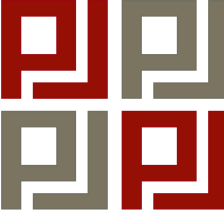 3
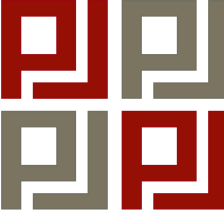 ANTECEDENTES
Ley de Ppto 2014
Se Autorizó a Gobiernos Regionales y Locales para 
ejecutar proyectos de inversión pública del Poder Judicial y Ministerio Público …
Ley de Ppto 2022
Se autorizó a Gobiernos Regionales y Locales a ejecutar inversiones bajo el ámbito del Sistema Nacional de Programación Multianual y Gestión de Inversiones del Poder Judicial …
Ley de Ppto 2015
Se prorrogó la autorización a Gobiernos Regionales y Locales para 
ejecutar proyectos de inversión pública del Poder Judicial y Ministerio Público …
Centésima Vigésima Tercera Disposición complementaria final de la Ley N° 31365.
Ley N° 30114, a través de su Décimo Quinta Disposición Complementaria Final.
Sexagésima Séptima Disposición Complementaria Final de la Ley N° 30281.
Del año 2016 al año 2021, no hubo marco legal para la continuidad de obras
2023
PROYECTO DE LEY QUE AUTORICE A EJECUTAR Y A CONTINUAR CON LA EJECUCIÓN DE LAS INVERSIONES
4
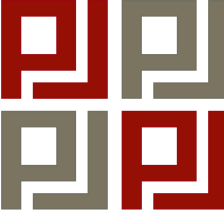 PROBLEMÁTICA
Presupuesto Institucional limitado para ejecución de proyectos.

Crecimiento de órganos jurisdiccionales para la demanda judicial.

Paralización de proyectos iniciados en convenio con gobiernos regionales y locales.
Locales inadecuados para la prestación del servicio de administración de justicia (Diseños no funcionales).

Utilización de mayor presupuesto institucional en pagar de locales alquilados.

Imposibilidad de intervención en mejora de locales alquilados.
5
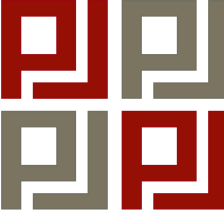 CONTINUIDAD DE INVERSIONES
PROYECTOS IMPOSIBILITADOS DE CONTINUAR  (se encuentran aún en proceso de culminación y/o actualización)
El último marco normativo (Ley N° 31365, "Ley de Presupuesto del Sector Público para el año fiscal 2022“) permitió al Poder Judicial suscribir diversos Convenios con Gobiernos Regionales y Locales, a través de los cuales se formularon Estudios de Preinversión, Estudios Definitivos y Expedientes Técnicos, para fortalecer la infraestructura y brindar un mejor servicio de justicia en las diversas Corte Superiores de Justicia, tales como:
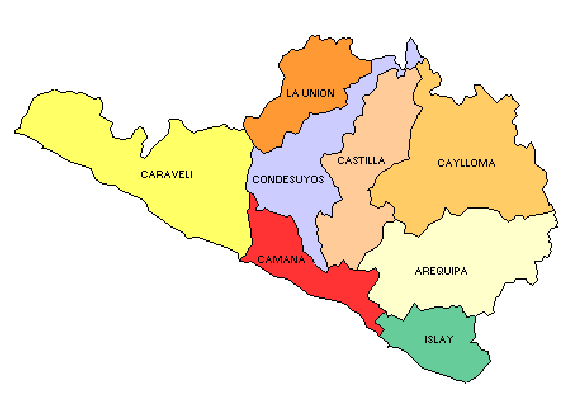 6
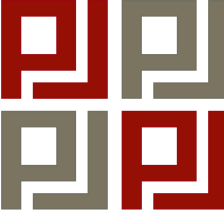 CONVENIOS POR EJECUTAR 2023
Convenios con Gobiernos Regionales y Locales suscritos y por suscribir, que no se pueden ejecutar con las normas vigentes
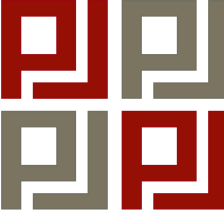 CONVENIOS POR EJECUTAR 2023
LEY QUE AUTORIZA A LOS GOBIERNOS REGIONALES Y LOCALES A EJECUTAR INVERSIONES BAJO EL ÁMBITO DEL SISTEMA NACIONAL DE PROGRAMACIÓN MULTIANUAL Y GESTIÓN DE INVERSIONES DEL PODER JUDICIAL Y EL MINISTERIO PÚBLICO
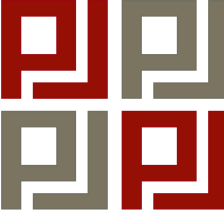 CONVENIOS POR EJECUTAR 2023
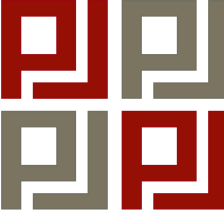 ASIGNACIÓN PRESUPUESTARIA ÚLTIMOS 05 AÑOS
En estos últimos años, el Ministerio de Economía y Finanzas no ha asignado presupuesto suficiente al pliego para atender el cierre de brechas en infraestructura; por ello, a través de los convenios con los Gobiernos Regionales y Locales se puede afrontar el déficit en infraestructura y  mejorar en el servicio de administración de justicia en las diversas zonas del territorio nacional.
Reducción de inversión en infraestructura
LEY QUE AUTORIZA A LOS GOBIERNOS REGIONALES Y LOCALES A EJECUTAR INVERSIONES BAJO EL ÁMBITO DEL SISTEMA NACIONAL DE PROGRAMACIÓN MULTIANUAL Y GESTIÓN DE INVERSIONES DEL PODER JUDICIAL Y EL MINISTERIO PÚBLICO
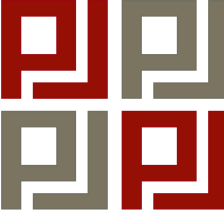 Gastos en arrendamiento de locales en los últimos 5 años
←Incremento
En estos últimos 5 años, el presupuesto que invierte el Poder Judicial en alquiler de locales representa un porcentaje elevado en el presupuesto institucional, presupuesto que no genera activo a la institución.

Lograr convenios de apoyo a través de los Gobiernos Regionales y Locales permitirá generar activos importantes, mediante locales adecuados que cuenten con un estudio técnico respecto a la zona y conforme a las necesidades en justicia que requiere la población.
LEY QUE AUTORIZA A LOS GOBIERNOS REGIONALES Y LOCALES A EJECUTAR INVERSIONES BAJO EL ÁMBITO DEL SISTEMA NACIONAL DE PROGRAMACIÓN MULTIANUAL Y GESTIÓN DE INVERSIONES DEL PODER JUDICIAL Y EL MINISTERIO PÚBLICO
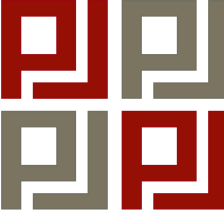 Acciones priorizadas por el Poder Judicial
Elaborar un "Plan de Infraestructura Judicial" que priorice la ejecución de proyectos por cada Corte, buscando sustituir los locales alquilados por propios. 
Dotar de mobiliario adecuado a las distintas sedes del Poder Judicial. 
Dotar de equipamiento informático necesario y moderno a las distintas sedes judiciales
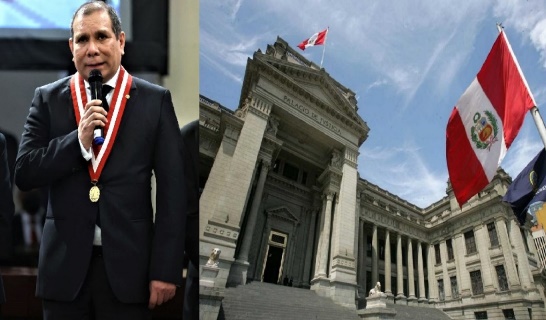 Eje estratégico 4: Modernización institucional
En el marco del Plan de Gobierno del Sr. Presidente del Poder Judicial y el Proyecto de Presupuesto Multianual 2023-2025, se busca cerrar la brecha en infraestructura (S/. 5,859,755,000) y así potenciar a las sedes judiciales de todo el Perú con espacios, áreas y tecnología necesaria para brindar un adecuado servicio de justicia a nuestra población.
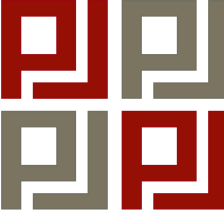 Particularidad y Beneficios de la norma
Tendrá un efecto positivo en la legislación vigente, pues al autorizar a los Gobiernos Regionales y Gobiernos Locales para que ejecuten proyectos de inversión pública del Poder Judicial ayudaría considerablemente en reducir la brecha en infraestructura declarada en emergencia según la R.A. N° 038-2013-CE-PJ, del 12 de marzo de 2013, de esta manera garantizará a los ciudadanos el derecho a contar con un servicio de administración de justicia oportuno, eficiente y eficaz, brindándole un servicio de justicia de calidad y accesible, lo que permitirá que el Estado cumpla con su rol garantista de promover el bienestar general que se fundamenta en la justicia.
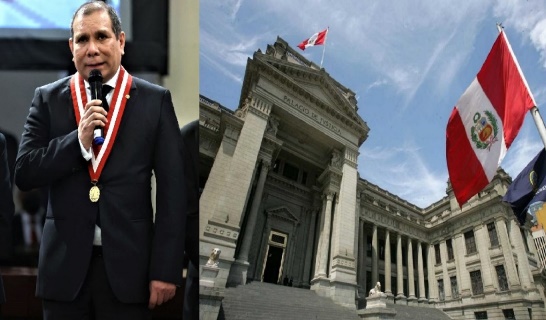 Análisis costo-beneficio
Efectos de la vigencia de la norma sobre la legislación nacional
Constitucionalidad de la propuesta
No demanda ningún gasto adicional del Estado, no genera ampliación de las partidas presupuestarias de los Gobiernos Regionales y Gobiernos Locales.
El funcionamiento adecuado del servicio de justicia constituye un presupuesto esencial para la convivencia social y pacífica.
Autorizar a los Gobiernos Regionales y Gobiernos Locales para que ejecuten proyectos de inversión pública del Poder Judicial.
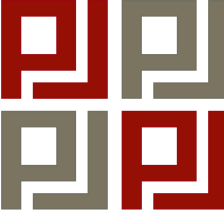 MUCHAS GRACIAS